Figure 5. Timeline with the number of predicted spurious proteins by year of creation, compared with the pace of new ...
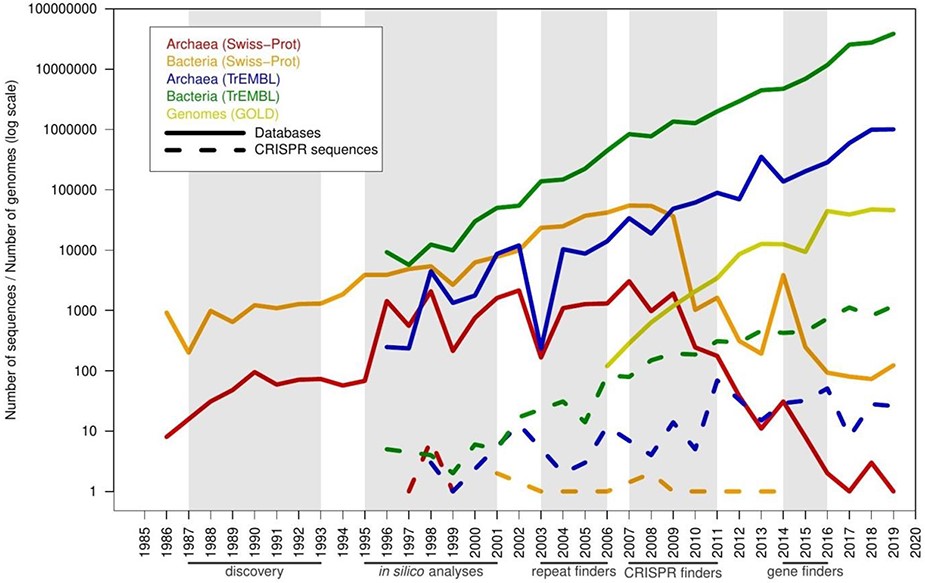 Database (Oxford), Volume 2020, , 2020, baaa088, https://doi.org/10.1093/database/baaa088
The content of this slide may be subject to copyright: please see the slide notes for details.
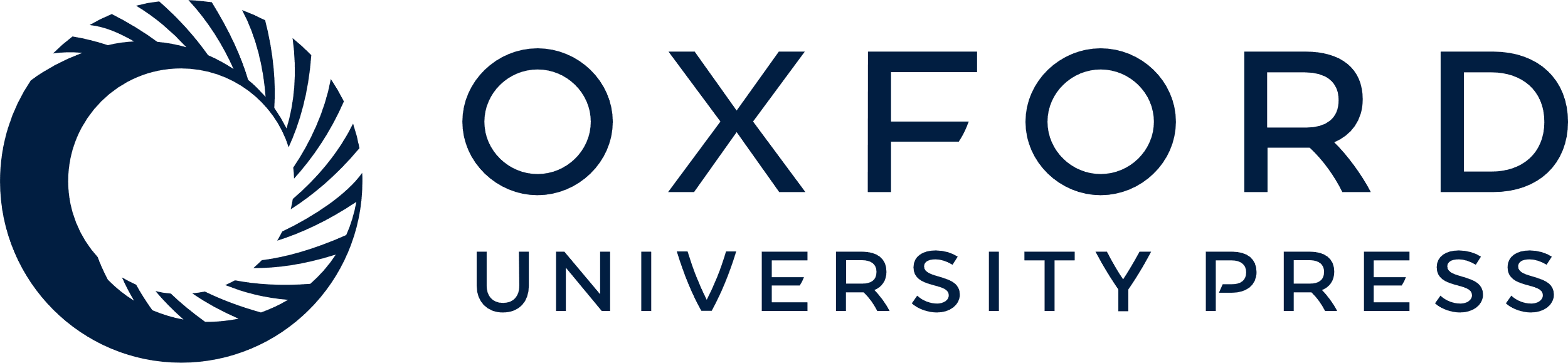 [Speaker Notes: Figure 5. Timeline with the number of predicted spurious proteins by year of creation, compared with the pace of new proteins and genomes in the databases. The x-axis shows years from 1985 to 2019. A series of milestones are highlighted below the x-axis (and shaded in gray color): discovery of CRISPR sequences (discovery), initial computational analyses of these sequences (in silico analyses), prediction of CRISPR sequences using unspecific computational tools designed for searching tandem repeats (repeat finders), CRISPR-specific computational tools such as CRT and CRISPRFinder (CRISPR finders) and inclusion of CRISPR prediction in genomic gene finders such as Prokka, PGAP and RAST (gene finders). Solid lines represent database growth, and dashed lines represent misannotated sequences.


Unless provided in the caption above, the following copyright applies to the content of this slide: © The Author(s) 2020. Published by Oxford University Press.This is an Open Access article distributed under the terms of the Creative Commons Attribution License (http://creativecommons.org/licenses/by/4.0/), which permits unrestricted reuse, distribution, and reproduction in any medium, provided the original work is properly cited.]